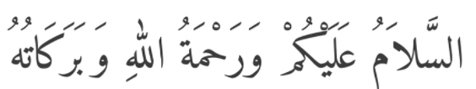 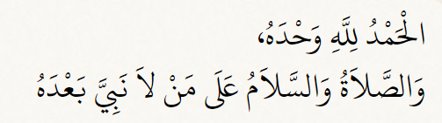 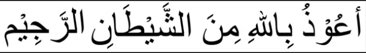 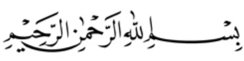 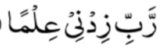 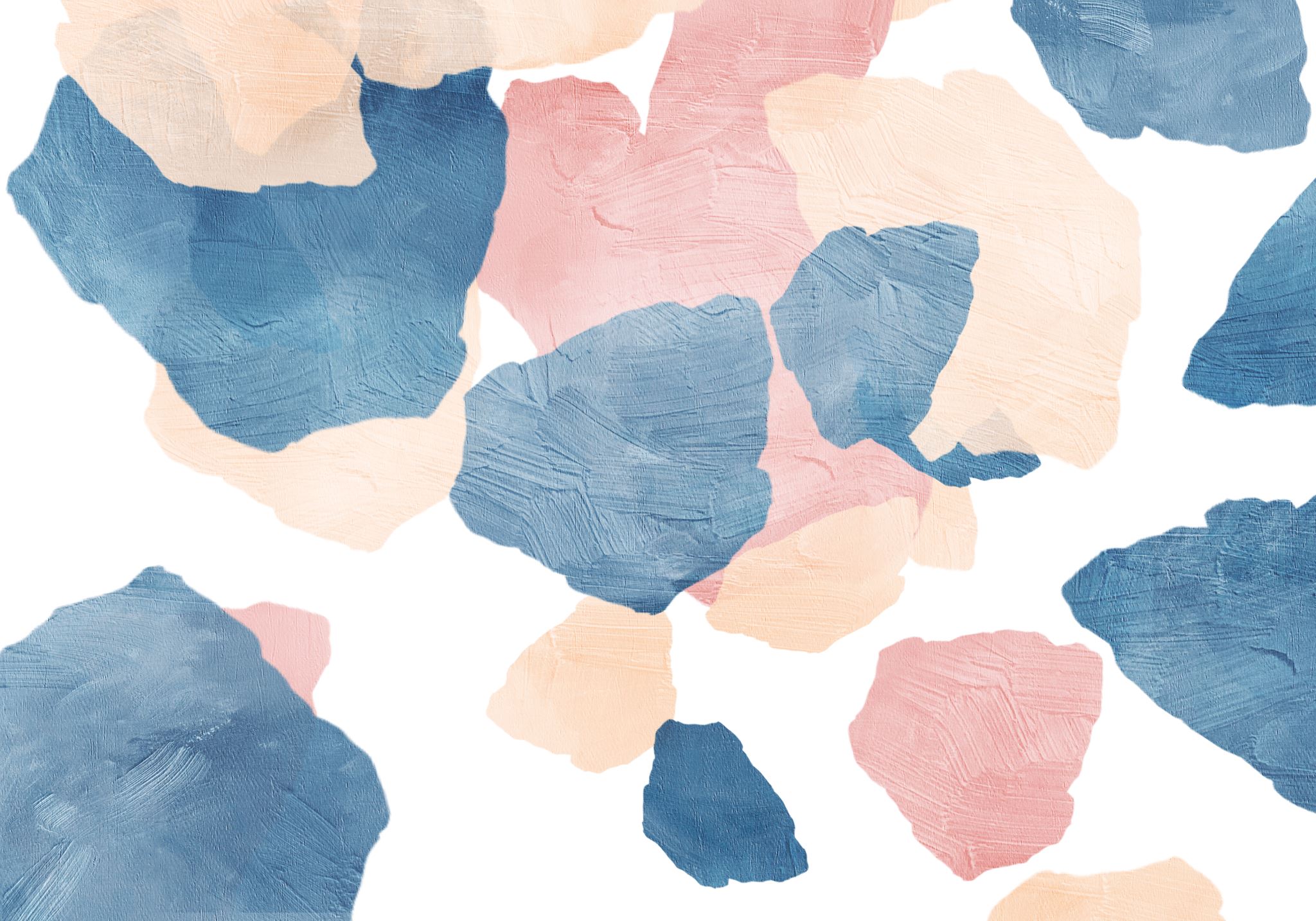 Week Two
Tawheed: Shirk  and key to paradise
Tawheed means Allah alone is the creator. But when someone likens anyone or anything to Allah, suggests in anyways that other people or things share Al ah's creative power with 
Him or have the knowledge or ability to guide or to forgive - this then 
is the sin of shirk. If someone worships others besides Allah, he has 
also committed the sin of shirk.
Tawheed: Shirk
A prophet cannot be god. In fact, no prophet of Allah ever claimed he was a god. lsa          was a prophet. It is true that he worked miracles, but he did so by the command of Allah. Allah has no equal or partner. 
              
      Allah is the Giver of life. He keeps things alive and provides for their needs. He was not created by anyone or anything. He has always been and will always be. He is the First and the Last.
TAWHED: SHIRK
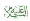 Allah was not born , and He has no father or mother. He is not in need of children to live after Him or help Him. He has no wife. He is 
One and without a partner. Therefore, we should not worship any of  the following because it is shirk to do so: 

(1 ) Any created beings such as men, angels, animals or the 
dead in their graves! 

(2) Any created objects such as trees, mountains, stones, 
rivers, statues, idols or pictures. 

(3) Man-made gods and goddesses.
Tawheed: Shirk
Tawheed: Shirk
Shirk means associating others with Allah in worship. It is the 
opposite of Tawheed. If someone associates anyone or anything 
with his Creator in worship, he becomes a mushrik. Tawheed rejects 
all kinds of shirk. A mushrik worries and relies on material things. Shirk 
makes a person believe in superstitions.
Tawheed: Key to Paradise
Allah has forbidden Paradise to those who commit the sin of shirk. Shirk is the worst kind of injustice. Anyone who associates partners with Allah will never enter Paradise. The people of Tawheed will be admitted into Paradise because Tawheed is the key to it. The gates of Paradise will not open for anyone without this key, or for anyone who has a key that lacks teeth. The teeth of this key are Shahadah, salah, zakat, Sawm and Hajj . 
          Anyone who acquires the right key in this life, the key of  Tawheed along with its teeth, by following Allah's commands, will  come on the Day of Judgement to the door of Paradise with the only key that opens it. He will not be kept out, unless the burden of his sins  remains with him.
Let us Enjoy a beautiful video
Video
May Allah SWT give us ability to have proper understanding about Tawheed and refrain from shirk Ameen.
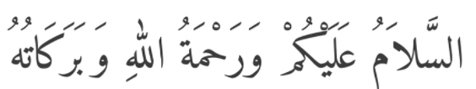